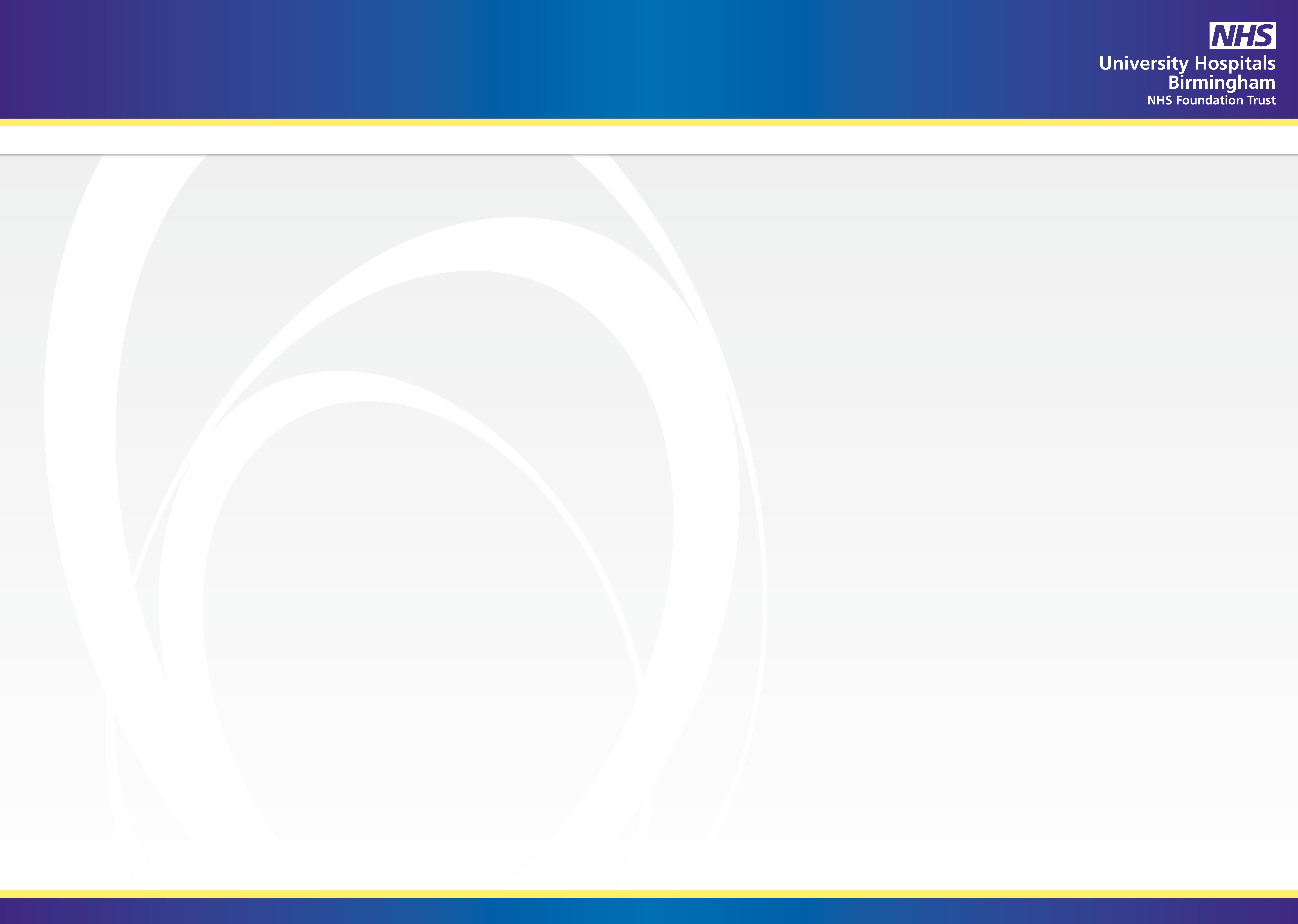 Poster title in this style Poster title in this style Poster title in this style
Authors
Introduction
Methods
Conclusion
Text in this style. This is our recommended minimum size for the body text of your poster. Text in this style. This is our recommended minimum size for the body text of your poster. Text in this style. This is our recommended minimum size for the body text of your poster. Text in this style. This is our recommended minimum size for the body text of your poster. Text in this style. This is our recommended minimum size for the body text of your poster. Text in this style. This is our recommended minimum size for the body text of your poster. Text in this style. This is our recommended minimum size for the body text of your poster. Text in this style. This is our recommended minimum size for the body text of your poster.
Text in this style. This is our recommended minimum size for the body text of your poster. Text in this style. This is our recommended minimum size for the body text of your poster. Text in this style. This is our recommended minimum size for the body text of your poster. Text in this style. This is our recommended minimum size for the body text of your poster. Text in this style. This is our recommended minimum size for the body text of your poster. Text in this style. This is our recommended minimum size for the body text of your poster. Text in this style. This is our recommended minimum size for the body text of your poster. Text in this style. This is our recommended minimum size for the body text of your poster.
Text in this style. This is our recommended minimum size for the body text of your poster. Text in this style. This is our recommended minimum size for the body text of your poster. Text in this style. This is our recommended minimum size for the body text of your poster. Text in this style. This is our recommended minimum size for the body text of your poster. Text in this style. This is our recommended minimum size for the body text of your poster. Text in this style. This is our recommended minimum size for the body text of your poster. Text in this style. This is our recommended minimum size for the body text of your poster. Text in this style. This is our recommended minimum size for the body text of your poster.
Tips
Hold the “Shift” key down when scaling an object to avoid accidentally distorting its proportions
Neater layout can be achieved with correct use of the “Align or Distribute” feature accessed through the “Drawing” toolbar
Do not put pictures or text too near the edge of the page
Images from the Internet are probably under copyright and are usually too low a resolution to look good when printed at poster size
Try to keep a good contrast between adjacent colours (e.g. text on a coloured panel). Colours that look bright on a computer screen may not look as bright when printed